ЗВІТ
директора Центру Зайця Віталія Івановича про роботу в 2019/2020 навчальному році  перед працівниками Центру та громадськістю
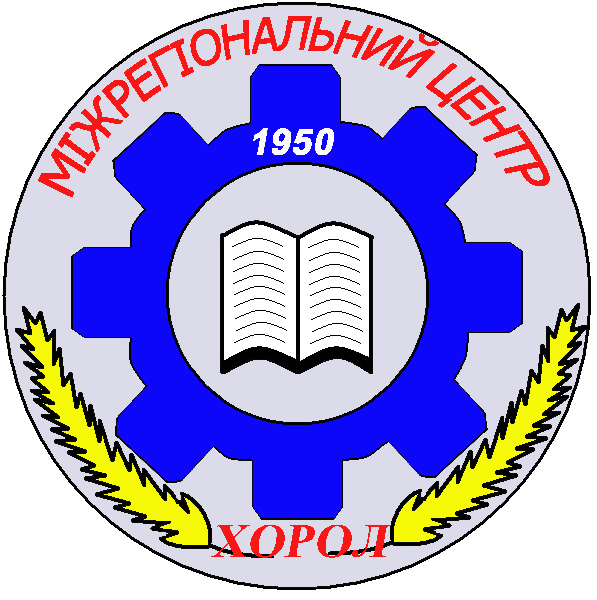 1
На виконання наказу Міністерства освіти і науки України від 29.12.2017 року №1722 «Про реорганізацію закладів професійної освіти Полтавської області», 02 вересня 2019 року припинено ПТУ №53 с. Войниха Лубенського району Полтавської області шляхом приєднання до Міжрегіонального центру професійної перепідготовки звільнених у запас військовослужбовців м. Хорол Полтавської області  створено на його базі Територіальне відокремлене спеціалізоване відділення (Полтавська область, Лубенський район, с. Войниха, вул. Молодіжна, 9).
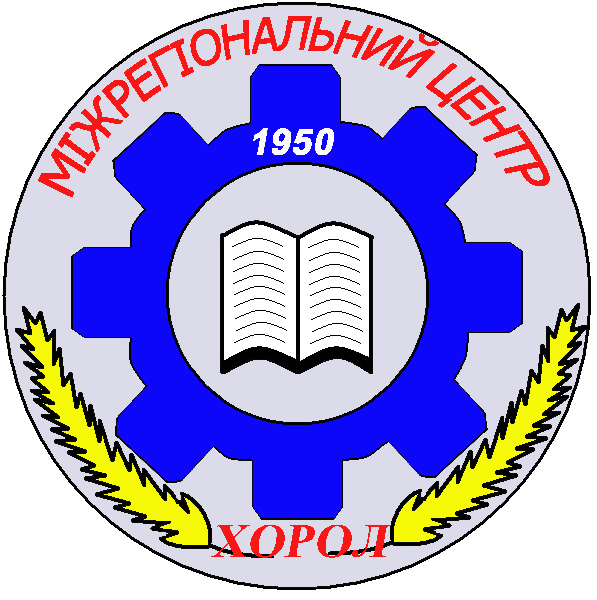 2
Територіальне відокремлене спеціалізоване відділення Міжрегіонального центру професійної перепідготовки звільнених у запас військовослужбовців м. Хорол Полтавської області (далі- ТВСВ) – є відокремленим структурним підрозділом Міжрегіонального центру професійної перепідготовки звільнених у запас військовослужбовців м. Хорол Полтавської області, що не має статусу юридичної особи і діє на підставі Статуту Центру та Положення про територіальне відокремлене спеціалізоване відділення Міжрегіонального центру затвердженого та погодженого  в установленому порядку та інших нормативних документів.
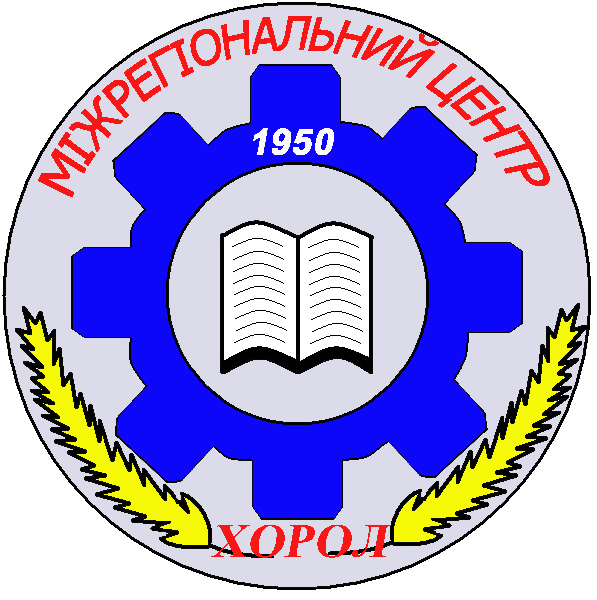 3
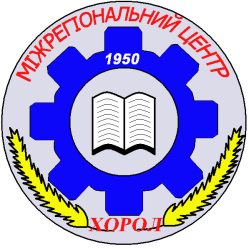 Робота педагогічного колективу проводилась у відповідності до Положення про організацію навчально-виробничого процесу у професійно-технічних навчальних закладах  затвердженого наказом  Міністерства освіти і науки України від 30.05.2008 року № 419 із змінами, внесеними згідно із наказами МОНУ №731 від 05.08.2008 р.; №1019 від 10.11.2008 р., №746 від 10.07.2015 р. і була спрямована на реалізацію другого етапу єдиної методичної проблеми, практичне дослідження проблеми «Формування життєвих і професійних компетентностей  педагогічних працівників в умовах сучасного інформаційного простору».
4
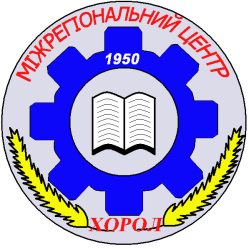 Розклади  занять, графіки консультацій та графік навчально-виробничого процесу, робочі навчальні програми в 2019-2020 н.р. виконані в повному обсязі, враховуючи організацію освітнього процесу під час карантину із застосуванням елементів дистанційного навчання.
5
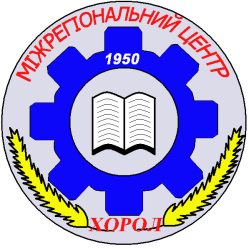 Зривів занять та виховних заходів не було допущено за виключенням проведення уроків в окремі дні в навчальній групі 20 ТСВ ТВСВ с.Войниха, де учні не з’являлися на уроки та не виконано ряд виховних заходів під час карантинних обмежень.
6
Ми успішно завершуємо навчальний рік: підготовлено і буде працевлаштовано, згідно багатосторонніх договорів 124 випускники, із них:
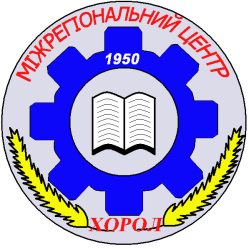 молодших спеціалістів  - 17 осіб; 
кваліфікованих робітників –100 осіб, 
здобули робітничу кваліфікацію – 7 осіб (достроковий випуск);
здобули інтегровані професії – 90 осіб;
одночасно здобули повну загальну середню освіту – 50 випускників.
7
Всього зобули робітничу кваліфікацію – 9 осіб
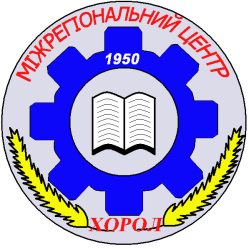 1. Тракторист-машиніст сільськогосподарського (лісогосподарського) виробництва (категорії А1) (01.04-20.09.2019) –  2 особи. (УСЗН Козельщинської РДА).
2. Кухар (3 розряд) (15.04.2019-20.09.2019)– 7 осіб. (Фізичні особи).
8
Всього підвищили кваліфікацію 40 осіб
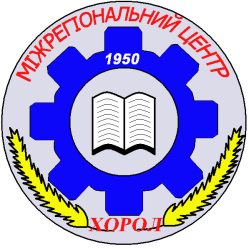 1. Тракторист-машиніст сільськогосподарського (лісогосподарського) виробництва (категорії В1) (23.09.2019-07.11.2019) –  12 осіб.  (10 - фізичні особи, 2 – юридичні особи).

2. Тракторист-машиніст сільськогосподарського (лісогосподарського) виробництва (категорії А2) (09.12.2019-31.01.2020) –  13 осіб.  (12 - фізичні особи, 1 – юридична особа).

3. Тракторист-машиніст сільськогосподарського (лісогосподарського) виробництва (категорії А2) (02.01-25.02.2020) –  15 осіб.  (4 - фізичні особи, 11 – юридичні особи).
9
Зараз продовжують здобувати робітничу кваліфікацію  36 слухачів
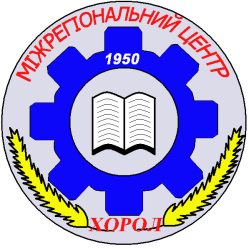 1. Тракторист-машиніст сільськогосподарського (лісогосподарського) виробництва (категорії А) (03.02.2020-28.07.2020) –  24 особи. (20 - фізичні особи, 4 – юридичні особи).
2. Тракторист-машиніст сільськогосподарського (лісогосподарського) виробництва (категорії А) (02.03.2020-31.08.2020) –  2 особи. (УСЗН Семенівської та Козельщинської РДА).
3. Кондитер (3 розряд)  (01.06.2020-25.09.2020) – 10 осіб. (Фізичні особи).
Підвищують робітничу кваліфікацію  12 слухачів
1. Тракторист-машиніст сільськогосподарського (лісогосподарського) виробництва (категорії В1) (15.06.2020-29.07.2020) –  12 осіб. (Фізичні особи).
10
Моніторинг працевлаштування  та закріплення на робочих місцях 124 випускників 2019 року показав результати:
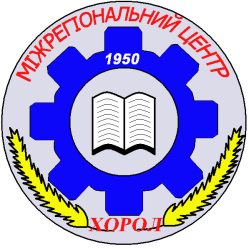 працевлаштовано  – 60 осіб (50%); (МЦ – 48 осіб;   ПТУ №53  – 12 осіб);
продовжили навчання – 20 осіб (17%); (МЦ – 10 осіб; ПТУ №53 – 10 осіб);
декретна відпустка – 6 осіб (5%); (МЦ – 4 особи; ПТУ №53 – 2 особи);
служба у лавах ЗСУ - 1 особа (0,8 %); (МЦ – 01 особа);
не працевлаштовані – 33 особи (26,7 %);  (випускники ПТУ №53 – 33 особи).
11
Проведено 8 предметних тижнів із загальноосвітніх предметів
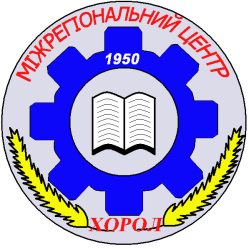 олімпійський тиждень (вересень);
тиждень хімії в ТВСВ (листопад);
тиждень укр. мови в ТВСВ (листопад);
тиждень фізики, астрономії, математики, інформатики (листопад);
тиждень Захисту Вітчизни (грудень);
Всеукраїнський тиждень права (грудень);
тиждень історії, громадянської освіти та географії (лютий);
тиждень укр. мови  та іноземної мови, української та зарубіжної л-ру (березень).
12
Проведено  10 олімпіад та 2 конкурси із загальноосвітніх предметів, у яких взяли участь 160 учнів Центру:
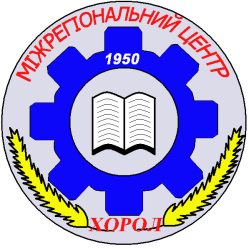 укр. мови  та українська  л-ру  - 7 учнів;
громадянська освіта – 17 учнів;
інформатика – 7 учнів;
фізика, астрономія – 11 учнів;
математика – 11 учнів;
історія – 26 учні;
географія – 8 учнів;
біологія – 12 учнів;
хімія – 12 учнів;
іноземна мова – 11 учнів.
13
Участь у  районних олімпіадах:
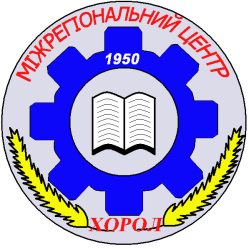 з математики  учениця групи 39 кух.конд. Лемешко Л.  зайняла 2 місце, підготувала ученицю викладач Кражан О.Д.
з фізики учениця групи 39 кух.конд. Лемешко Л.  зайняла 4 місце, підготував ученицю викладач Христенко В.М.
з географії учениця групи 37 кух.оф. Гречіхіна Я.  зайняла 6 місце, підготувала ученицю викладач Троян І.П.
з історії учениця групи 37 кух.оф. Гречіхіна Я.  зайняла 8 місце, підготувала ученицю викладач Троян І.П.
14
Участь у  2-х  районних конкурсах:
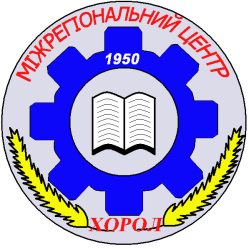 знавців української мови ім. П.Яцика учениця групи 39 кух.конд. Лемешко                   Л.  зайняла 3 місце, підготувала ученицю викладач Лопата А.Ю.
мовно-літературному конкурсі ім.                      Т. Шевченка учениця групи 39 кух.конд. Лемешко Л.  зайняла 5 місце, учениця групи 37 кух.оф. Гречіхіна Я.  Зайняла                   7 місце.
15
Також викладачами спецпредметів проведено 2 олімпіади, в них взяли  участь 41 учень  Центру:
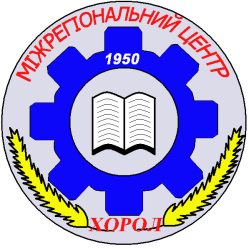 з професії «Офіціант» - 19 учнів;
з ОП та БЖД – 10 учнів ТВСВ та 12 учнів у Центрі.
16
У закладі освіти проведено 2 конкурси фахової майстерності серед учнів  із професій: «Кухар», «Офіціант»
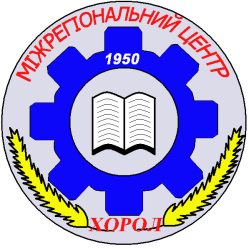 І місце з професії «Офіціант» зайняла учениця гр.33 кух.оф – Таран Ю. підготувала ученицю майстер в/н Лисенко Т.М.
І місце з професії «Кухар» 3 розряд зайняла учениця гр.12 КК – Темченко Н. підготувала ученицю майстер в/н Семченко З.А.
І місце з професії «Кухар» 4 розряд зайняла учениця гр.35 кух.конд. – Кондратенко А. підготувала ученицю майстер в/н Федина Т.Г.
17
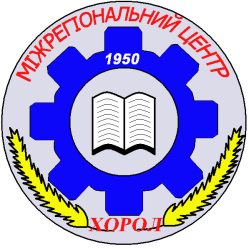 У обласному етапі Міжнародного конкурсу знавців української мови ім.П.Яцика учениця групи 39 кух.конд. Лемешко Л.  зайняла           9 місце, підготувала ученицю викладач Лопата А.Ю.
У обласному етапі Міжнародного мовно-літературного конкурсу ім. Т.Г.Шевченка учениця гр. 32 КК Уйбарі М. зайняла 8 місце, підготувала викладач Сухонос Л.Я.
18
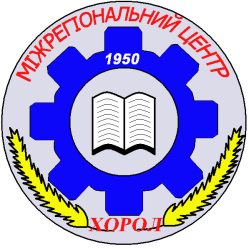 У обласному конкурсі Малої академії наук України  «Фізика в житті людини»  учениця групи 39 кух.конд. Лемешко Л. отримала диплом учасника. Підготував викладач Христенко В.М.
У обласному конкурсі Малої академії наук України  з астрономії «Перлини зоряного неба»  учениця групи 39 кух.конд.                        Лемешко Л. стала учасником. Підготував викладач Христенко В.М.
19
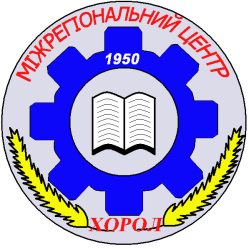 У  Міжнародному конкурсі з інформатики та комп’ютерної вправності «Бобер» взяли участь 10 учнів . Результати: 1 учень – відмінний результат, 8-добрий. Підготувала викладач  Кражан  О.Д.
У Міжнародному конкурсі з математики  «Кенгуру» взяли участь  10 учнів.  Зараховано відповіді 9 учнів.  Підготували викладачі Кражан О.Д., Христенко В.М.
20
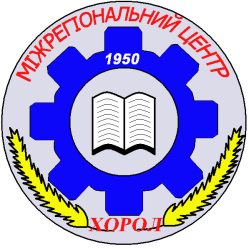 У змаганнях з вогневої підготовки, присвячених Дню Збройних сил України серед  військово-патріотичних клубів закладів освіти, команда Центру зайняла:
ІІІ місце з розбирання та складання пістолета Макарова;
ІІІ місце зі стрільби з пневматичної гвинтівки;
ІІ місце в споряджені магазину АК.
Підготував учнів керівник фізичного виховання Котенко А.О.
21
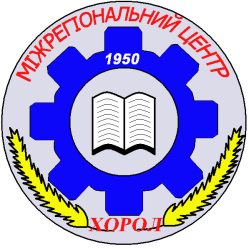 У військово-спортивній грі, присвяченій Дню вшанування учасників бойових дій на території інших держав та 31-річниці виведення військ з республіки Афганістан, команда Центру зайняла:
ІІІ місце з фізичної підготовки;
ІІІ місце зі стрільби з пневматичної гвинтівки;
ІІ місце з розбирання та складання АКМ;
І місце з розбирання та складання пістолета Макарова;
  Підготував учнів: керівник фізичного виховання Котенко А.О.
22
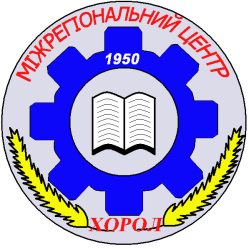 У Всеукраїнському онлайн-конкурсі «Відун» команда Центру, рій	 «Хорольські козаки»,  зайняла ІІІ місце  та нагороджена грамотою Українського державного центру  національно-патріотичного виховання  краєзнавства і туризму. 

Підготували команду: керівник фізичного виховання Котенко А.О., викладач Троян І.П.
23
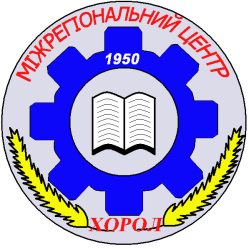 Збірна команда Міжрегіонального центру з волейболу зіграла у турнірі за участі 3-х команд закладів П (ПТ) О Полтавської області, посіла 2 місце. Готували команду керівник фізичного виховання Фролов Є.В., викладач Міхненко О.Л.
24
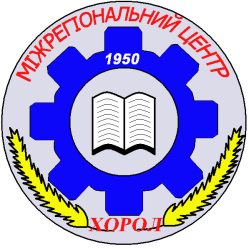 В обласному конкурсі вокалістів  «Срібна підкова» учениця ТВСВ Уйбарі Маргарита  зайняла І місце. Підготувала ученицю керівник гуртків Патокіна Т.І.
25
Участь педагогічних працівників у конкурсах, конференціях, семінарах, виставках:
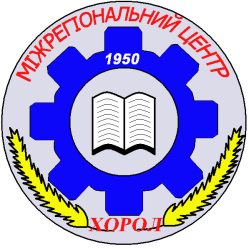 Міжрегіональний Центр взяв участь у ХІ Міжнародній виставці «Інноватика в сучасній освіті» у тематичній номінації конкурсу «Конкурентноздатний фахівець  - сучасна стратегія  закладу П(ПТ)О» здобули срібну медаль  (жовтень - 2019). Представляла конкурсну роботу на виставці методист                Мельник Л.А.
Майстер в/н Радченко Г.П. взяла участь у майстер-класі, організованого НМЦ ПТО у Полтавській області (грудень 2019).
26
Участь педагогічних працівників у конкурсах, конференціях, семінарах, виставках:
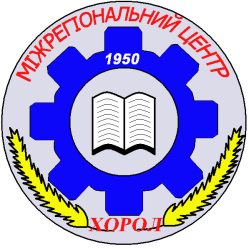 Викладач Христенко Ю.О. пройшла інформаційний тренінг «Рекламно-інформаційна діяльність  закладів П(ПТ)О у соціальних мережах» організованого НМЦ ПТО у Полтавській області (січень 2020); 
Викладач Христенко Ю.О. виконала програму навчання курсів «STEM-школа-2020» за дистанційною формою навчання (березень 2020).
27
Участь педагогічних працівників у конкурсах, конференціях, семінарах, виставках:
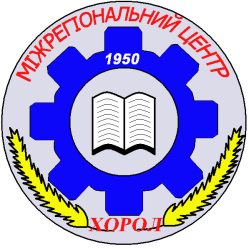 Викладачі Мельник Л.А., Кражан О.Д., Христенко В.М. взяли участь у онлайн-семінарі «Упровадження STEM-освіти  під час вивчення предметів математика, інформатика», що проводив ПОІППО,  отримали сертифікати. 
Викладач Троян І.П.  взяла участь у науково-практичному вебінарі «Інноваційні підручники з історії України та всесвітньої історії», організованому Українським освітянським видавничим центром «Оріон» (квітень 2020).
28
Участь педагогічних працівників у конкурсах, конференціях, семінарах, виставках:
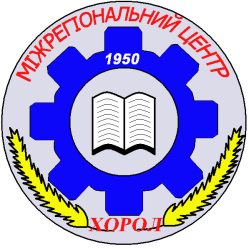 Викладач Троян І.П.  стала учасницею історичних вебінарів, організованих Українським освітянським видавничим центром «Оріон» (квітень-травень 2020);
Викладач Христенко В.М. взяв участь у вебінарі цифрового видавництва МСЕР «Як організувати освітній процес у школі під час карантину» отримав сертифікат.
29
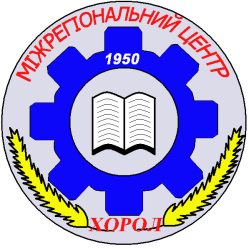 Під час карантину майстри в/н Радченко Г.П., Кулик В.М. взяли участь в обласному заході Safety BEST (представили творчі роботи з питань безпечних умов робочого місця). 
    Отримані сертифікати.
30
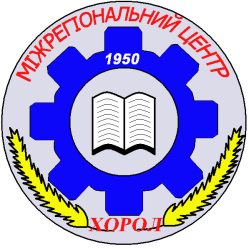 Майстри в/н  Федина Т.Г., Крохмаль С.Г.  взяли участь у Регіональному науково-практичному семінарі «Реалізація сучасних освітніх практик при підготовці кваліфікованих робітників». Отримані сертифікати.
31
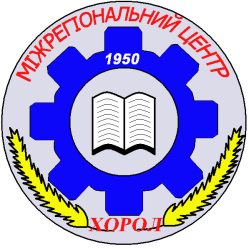 У січні 2020 проведено педагогічні читання «Самоосвіта педагогічного працівника, як дієвий засіб формування професійної компетентності» в якому взяли участь 12 педпрацівників ТВСВ та 17  - Центру. 29 педагогічних педпрацівників узагальнили свою роботу з даної теми у вигляді рефератів.
32
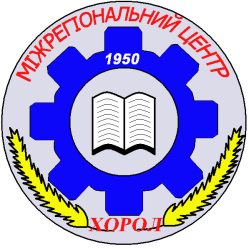 У 2019 -2020 н.р. за дуальною формою навчалися учні 2-х навчальних груп з професії «Кухар» на базі повної загальної середньої освіти.
	14 учнів групи 40 кух (І курс) складали КА з професії «Кухар» 3 розряд. Якість знань склала  - 78,6 %.
	17 учнів групи 38 кух (ІІ курс) складали КА з професії «Кухар» 4 розряд. Якість знань склала  - 82,4 %.
33
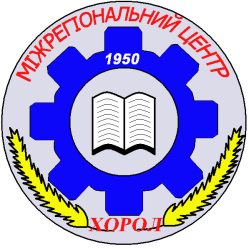 У жовтні 2019 року, за ініціативи адміністрації Центру, за кошти обласного бюджету, Міжрегіональний Центр отримав новітнє обладнання для підготовки висококваліфікованих робітників  загальною вартістю -3662895 грн., що включає 4 комплекти:
34
комплект обладнання STEM для інноваційного кабінету природничо-математичної підготовки (фізика, хімія, біологія);
систему інженерних споруд  (конструктор  блоків з датчиками);
комплект навчального обладнання для автомобільної навчальної програми, що містить 6 моделей будови автомобіля, набір інструментів для автомайстерні;
навчальний кабінет з інтерактивними засобами навчання, що містить  21 ноутбук, медіа-проектор, екран, маршрутизатор.
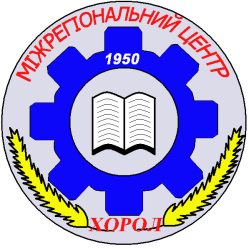 35
09 січня 2020 року на базі Міжрегіонального центру відбулася презентація STEM-кабінету для педагогічних працівників Центру та ТВСВ. 

   Підготували та провели презентацію голова методичної комісії Кражан О.Д., викладач Христенко В.М. та лаборант Вареник Г.П. Вони розповіли про особливості використання  STEM-технологій при вивченні загальноосвітніх предметів та спецдисциплін, пов’язуючи їх з кожною професією.
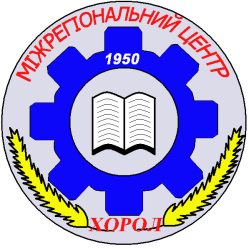 36
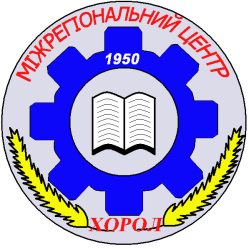 Протягом І семестру 2019-2020 навчального року у Єдиній базі було оновлено основні дані. Внесені дані щодо зарахування, відрахування, переведення здобувачів освіти з інших навчальних закладів, зміна прізвища, тощо. Здійснено замовлення документів та дублікатів документів про освіту, учнівських квитків. Оновлено кадрове забезпечення та матеріально-технічну базу. Внесено дані про контингент здобувачів освіти.
37
У ІІ семестрі 2019-2020 навчального року згідно Ліцензійних вимог у лютому 2020 року ТВСВ                 с. Войниха у Єдиній базі було зареєстровано як окремий обліковий запис та перенесено до нього основні дані,  дані щодо кадрового і матеріально-технічного забезпечення.
    Внесено до бази три ліцензійні справи з професій: 
Тракторист-машиніст сільськогосподарського (лісогосподарського) виробництва.
Слюсар з ремонту сільськогосподарських машин та устаткування.
Водій автотранспортних засобів (категорії С).
    На даний момент  ця робота продовжується.
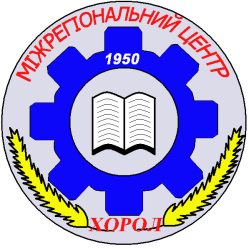 38
Сайт Міжрегіонального центру функціонує з 2014 року за адресою: http://hmc.khorol.com.ua., адміністратором сайту є Вареник Г.П.
   Спільно з інженером-електроніком Поповичем В.Ю. адміністратором сайту у 2020 році було змінено дизайн сайту. 
   29.05.2020, о 14.00 год., Міжрегіональним центром був проведений онлайн День відкритих дверей на сайті Центру  та сторінці  закладу освіти у фейсбук: https://www.facebook.com/Міжрегіональний-центр-м-Хорол-Полтавської-області-2307725206112493/.
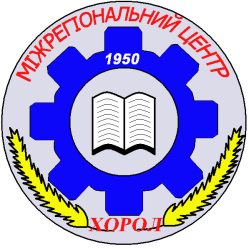 39
ТВСВ с. Войниха має власний сайт http://pty53.at.ua та сторінку у фейсбук https://www.facebook.com/ychilische.53/. За ініціативи  методиста Андрущенко О.О., яка створила даний сайт та сторінку, здійснюється оновлення інформації на цих ресурсах з посиланням на сайт головного закладу.
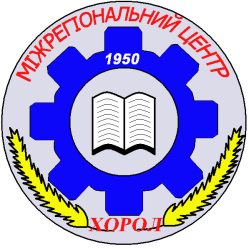 40
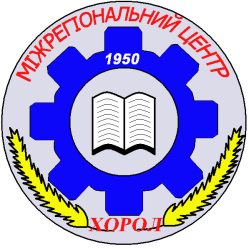 Лаборант Вареник Г.П. разом з інженером-електроніком Поповичем В.Ю. зареєстрували наш заклад освіти на сервісі G Suite for Education компанії “Google”. До сервісу має доступ ТВСВ с. Войниха в особі  методиста Андрущенко О.О. та методиста Центру Мельник Л.А. як адміністратори і користувачі. Ми маємо змогу додавати на сервіс і інших користувачів. Це дасть змогу  педагогічним працівникам  закладу освіти якісніше працювати із здобувачами освіти  у дистанційному форматі.
41
ПРОБЛЕМНІ ПИТАННЯ:
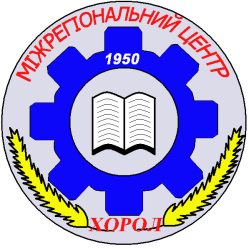 1. Не виконали  Регіональне замовлення на прийом учнів на навчання  у 2019 році:
   План прийому– всього 164 осіб.
   Фактичне виконання –91 особа (55,5%).
    (МЦ-46 осіб, ТВСВ -45 осіб).  

   У попередньому навчальному році Регіональне замовлення було виконано на 80%.
42
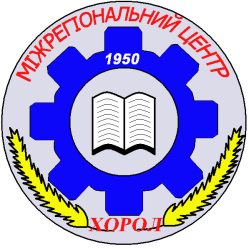 Середньорічний контингент учнів: 
   2017 р.  -176 осіб, 2018 р. – 147 осіб, 2019 р.– 259 осіб. (МЦ-146 осіб, ТВСВ -113 осіб).   
   2020 рік (прогноз) – 225 осіб   (МЦ-123 осіб, ТВСВ -102 осіб).
43
ПРОБЛЕМНІ ПИТАННЯ:
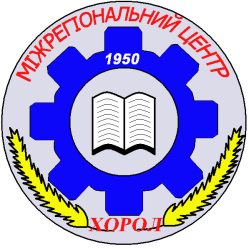 2. Велика кількість пропусків занять за навчальний рік (особливо учнями ТВСВ). Протягом 2019-2020 н.р. учнями Центру та ТВСВ пропущено всього – 42442 год. навчального часу, що становить 169,7 год./ учня із них: без поважних причин – 16259 год. – 65,1 год./учня.
   Пропуски по Центру 12420 год., або 90 год./учня.
   Пропуски по ТВСВ 30022 год., або 268,1 год./учня.
   Прогули по Центру 2878 год., або 19,1 год./учня.
   Прогули по ТВСВ 13613 год., або 121,5 год./учня.
44
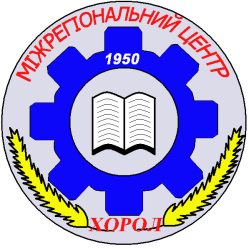 Протягом навчального року відраховано з різних причин 17 учнів, що становить 8,1%  від середньостатистичної кількості учнів протягом навчального року (211 осіб), із них достроковий випуск  за отриманою робітничою кваліфікацією  - 7 осіб.
45
ПРОБЛЕМНІ ПИТАННЯ:
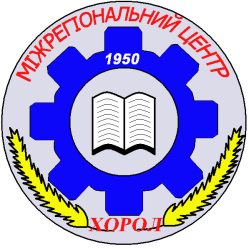 3. Низький рівень правової культури здобувачів освіти, як наслідок значний рівень правопорушень та низька культура поведінки здобувачів освіти. Притягнуто до дисциплінарної відповідальності – 21 учень за порушення дисципліни та  правил  внутрішнього розпорядку за що оголошено догани. 
    Мали незадовільну поведінку  за пропуски занять у І семестрі 57 учнів із них   (МЦ- 5 осіб, ТВСВ -52 особи), у ІІ семестрі 15 учнів із них   (МЦ- 3 особи, ТВСВ - 12 осіб.
    Виселенно з гуртожитку за порушення правил проживання 5 осіб. 
    Вживали спиртні напої  - 10 учнів. 
    Перебуває на профілактичному обліку в закладі освіти - 27 осіб.
46
ПРОБЛЕМНІ ПИТАННЯ:
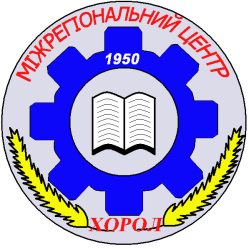 4. Не достатня готовність учасників освітнього процесу до запровадження елементів дистанційного навчання:
Недостатня забезпеченість учасників освітнього процесу сучасними засобами ІКТ та відсутність інтернету.
Неналежне володіння учасниками освітнього процесу технологіями ІКТ.
Недостатній, а в деяких випадках відсутній зворотній зв’язок.
47
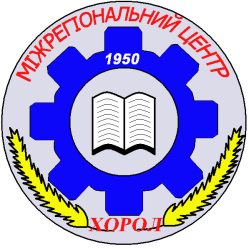 ПРОБЛЕМНІ ПИТАННЯ:
5. Не достатній рівень особистої відповідальності працівників ТВСВ за результати роботи, низький фаховий рівень окремих працівників. 
   Відсутній системний контроль за організацією освітнього процесів в ТВСВ зі сторони завідувача відділенням.
48
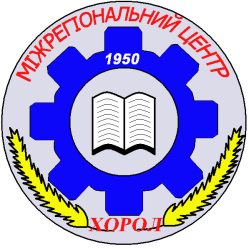 Завдячуючи самовідданій роботі колективу працівників та учнів нам вдалося заробити в 2019 році: 2978070 грн. при плані 1100000 грн. або (270,1%) до плану (у тому числі  коштів ТВСВ -460103 грн., це становить 15,45%)
49
Протягом навчального року зароблено:
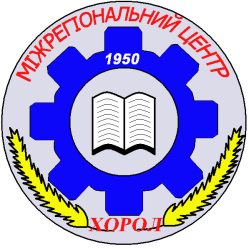 з 01.09.2019  по 31.12.2019– 1261003 грн. (у т.ч. ТВСВ – 458603 грн.);
 з 01.01.2020 по 01.06.2020 –  1013293 грн. (у т.ч. ТВСВ – 1500 грн.); 
 разом  - 2274296 грн. (у т.ч. ТВСВ – 460103 грн. (20,2%).
   У тому числі  від організації та проведення виробничої практики учнів на робочих місцях замовників кадрів надійшло –61698 грн.  (у т.ч.  ТВСВ – 0).
   І  семестр –46241 грн.      ІІ семестр – 15457 грн.
50
До вашої уваги посівні площі та урожайність с-г культур у 2019 році
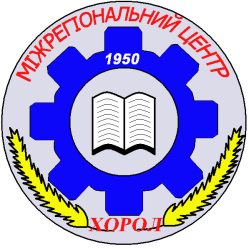 51
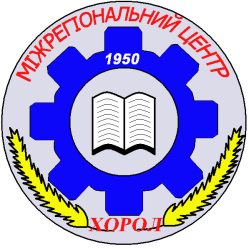 Реалізовано сільськогосподарської продукції, вирощеної на полях навчального господарства  в процесі  організації виробничого  навчання  учнів на суму. 
   І  семестр –1085324 грн. (у т.ч. ТВСВ – 456603 грн.) 
   ІІ семестр –784821 грн. (ТВСВ - 0).
52
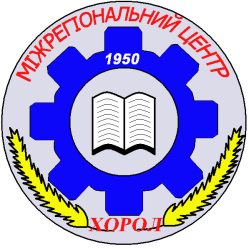 За результатами роботи навчального господарства в 2019/2020 н.р. маємо гарні показники: рентабельність 162,1%, прибуток –1536000 грн. (за попередній рік ці показники були: 136,6 % та 908700 грн.).
53
Інформація про реалізацію с-г продукції вирощеної на полях навчального господарства   за звітний період ТВСВ с.Войниха вересень-грудень 2019
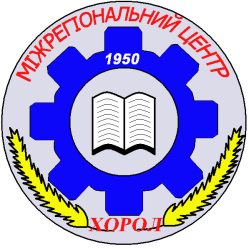 54
Інформація про реалізацію с-г продукції вирощеної на полях навчального господарства   за звітний період Міжрегіональний центр  + ТВСВ с.Войниха  вересень-грудень 2019
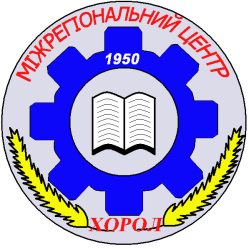 55
Інформація про реалізацію с-г продукції вирощеної на полях навчального господарства   за звітний періодМіжрегіональний центр  січень-травень 2019
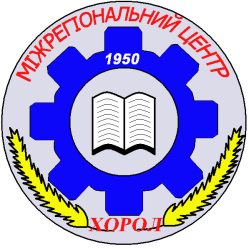 56
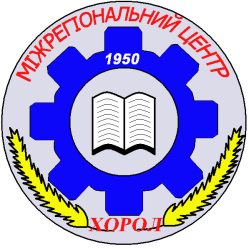 Залишок  с-г продукції у коморі Центру  станом на 01.06.2020:
Пшениця – 0,71 т;                 Соя – 2,67 т
Соняшник – 5,63 т;               Зерновідходи –         
                                                                 3,985 т.
57
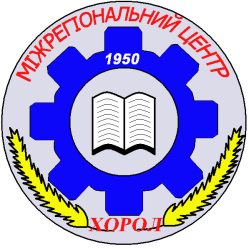 Власними силами та коштами восени посіяли 35 га  озимої пшениці, весною 32 га  соняшнику,  46 га сої, із них 41,97 га – ТВСВ, просо - 31 га. Овочі та картопля – 0,4 га.
58
Посівні площі с/г культур під урожай 2020 р.
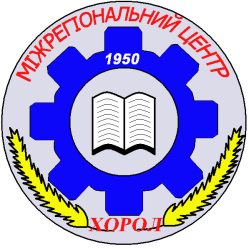 59
Використано коштів спеціального фонду у 2019/2020 н.р
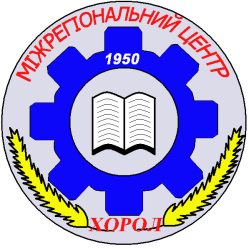 60
Закуплені матеріальні цінності протягом 2019/2020 навчального року
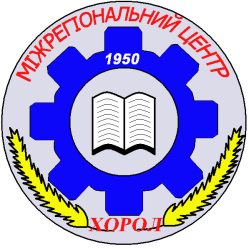 61
Закуплені матеріальні цінності протягом 2019/2020 навчального року
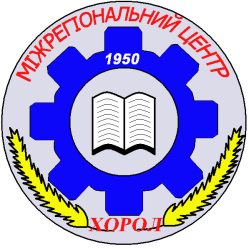 62
Закуплені матеріальні цінності протягом 2019/2020 навчального року
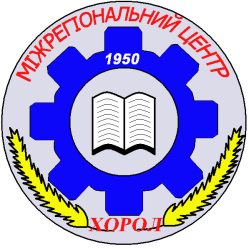 63
Закуплені матеріальні цінності протягом 2019/2020 навчального року
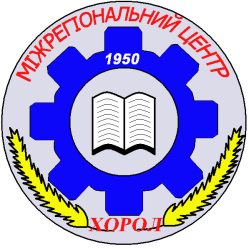 64
Благодійна допомога в натуральній формі                                                                            отримана за 2019/2020 н.р. (перелік ТМЦ)
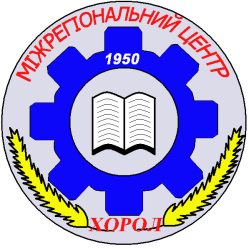 65
Благодійна допомога в натуральній формі, що надійшла у                                                                за 2019/2020 н.р. (перелік ТМЦ)
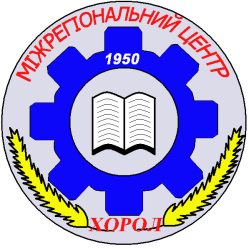 66
Використано коштів загального  фонду у 2019/2020 навчальному році (без освітньої субвенції)
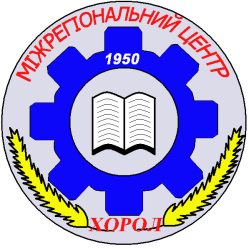 67
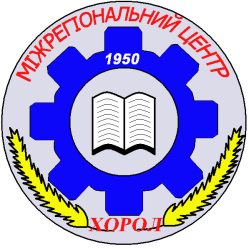 Освітня субвенція із державного бюджету місцевому бюджету на загальноосвітню підготовку становить:
   Оплата  праці – 524258 грн.
   Нарахування на заробітну плату – 114666 грн.        
   Разом – 638929 грн.
68
Додатково вдалося залучити кошти з обласного бюджету на придбання матеріальних цінностей у сумі 100 000 грн у т.ч.:
національні костюми – 25440 грн.
електротовари – 6237 грн.
запасні частини – 27550 грн.
комп’ютерне обладнання – 13457 грн.
канцтовари – 7202,25 грн.
господарські матеріали: -20113,75 грн.
    За кошти обласного бюджету Міжрегіональний Центр отримав новітнє обладнання  на загальною вартістю -3662895 грн.
    Також нам вдалося залучити 1018000 грн на закінчення робіт  з капітального ремонту системи теплопостачання
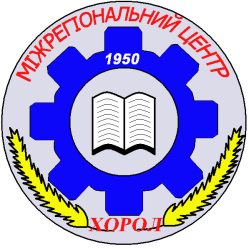 69
Вдалося залучити додаткові  кошти з обласного бюджету на вирішення питань безпеки учасників освітнього процесу
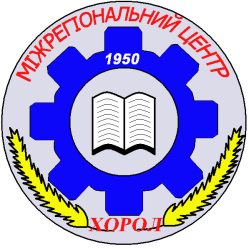 70
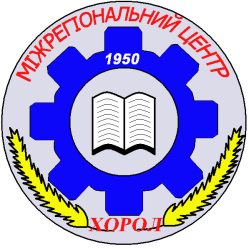 З метою раціонального використання коштів організовано роботу тендерного комітету  у складі 7 осіб. Голова – директор Центру. Проведено 32 засіданя. 
   І семестр 2019-2020 н.р. – 14 засідань
   ІІ семестр 2019-2020 н.р. – 18 засідань
71
Робота з кадрами
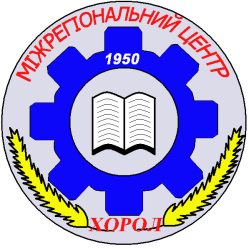 Станом на 02.09.2019 у  Центрі було 130 працівників (із них 4 перебували у відпустці по догляду за дитиною, сумісників -4 особи). 
   При реорганізації закладів освіти шляхом припинення ПТУ №53 с. Войниха Лубенського району та створення на його базі Територіального відокремленого спеціалізованого відділення (Полтавська область, Лубенський район, с. Войниха), були максимально збережені робочі місця.
72
Робота з кадрами
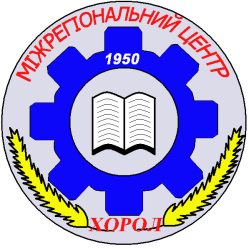 Станом на 01.06.2020 маємо 134,85 штатних одиниць, фактично працівників 129 осіб (із них 3 у відпустці по догляду за дитиною).

   Протягом навчального року звільнилося  за власним бажанням 14 працівників, із них педагогічних працівників - 3 особи. Прийнято на роботу 20 осіб, із них педагогічних працівників –4 особи.
73
Робота з кадрами
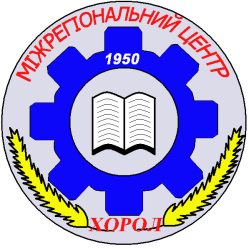 Протягом звітного періоду освітній процес Центру забезпечувало 56 педагогічних працівників (станом на 01.06.2020), викладачів 24 осіб, з яких 10 викладачі мають вищу категорію, 11 викладачів мають І категорію, 2 викладачі – ІІ категорію, 1 викладач  «Спеціаліст» 11 викладачів мають високі педагогічні звання: «Викладач-методист» - 5 осіб, «Старший викладач» - 6 осіб.
74
Робота з кадрами
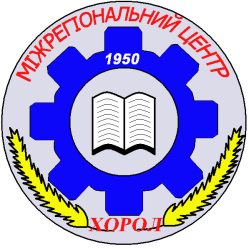 9 майстрів виробничого навчання мають педагогічне звання  «Майстер виробничого навчання І категорії»; 3 особи – «Майстер виробничого навчання ІІ категорії».
75
Робота з кадрами
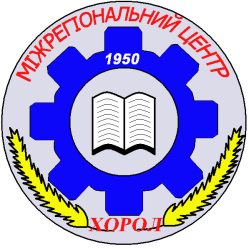 У 2019-2020 н.р. у Центрі працювало 4 методичні комісії.
1. Методична комісія загальноосвітніх предметів склад 19 педагогічних працівників.
2. Методична комісія з теоретичної та практичної підготовки за напрямом «Сільське господарство та автомобільний транспорт» у кількості 32 особи.
3. Методична комісія з теоретичної та практичної підготовки з професій «Кухар», «Кондитер», «Офіціант» та спеціальності «Харчові технології» у складі 24 педагогічні працівники.
4. Методична комісія з виховної роботи у складі 51 педагогічний працівник.
76
Робота з кадрами
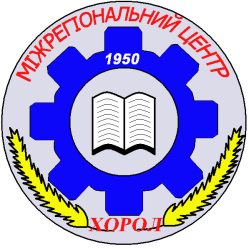 Підвищили кваліфікацію у 2019-2020 н.р.:
   На базі Полтавського обласного інституту післядипломної педагогічної освітиімені М.В.Остроградського пройшли курси керівник гуртків, вихователь, соціальний педагог, викладачі математики і хімії.
   На базі Білоцерківського інституту післядипломної педагогічної освітипройшли курси 13 викладачі  професійно-теоретичної підготовки  та 8 майстрів в/н.
   8 майстрів в/н здійснили стажування на підприємствах.
77
Робота з кадрами
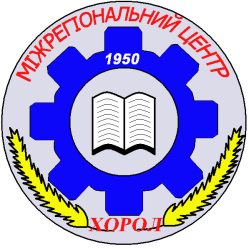 У 2019-2020 році пройшли атестацію 12 педагогічних працівників, з них 10 чергову та 2 - позачергову. Результати: 
    Відповідає раніше присвоєній кваліфікаційній категорії 1 викладач та 1 бібліотекар.
    Присвоєно кваліфікаційну категорію 2 викладачам та 1 бібліотекарю.
    Відповідає раніше присвоєному тарифному розряду 1 керівник гуртка та 5 майстрів виробничого навчання.
    Присвоєно тарифний  розряд 2 бібліотекарям та 1 майстру виробничого навчання.
    Відповідає раніше присвоєному  педагогічному званню 4 майстри виробничого навчання.
    Присвоєно  педагогічне звання 1 майстру виробничого навчання.
78
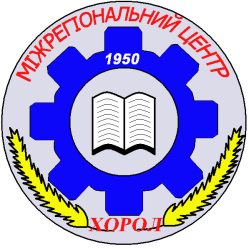 Проведено засідань:
Педагогічної ради  - 15, з них 7 планових.
Методичної ради – 5.
Методичних комісій – 42.
Інструктивно-методичних нарад – 5.
79
За погодженням із профспілковим комітетом проводилося заохочення працівників.
   Нагороджені грамотами різного рівня всього 38 осіб, серед них:
   Грамотою Полтавської обласної ради - 1 працівник.
   Грамотою Департаменту освіти і науки  - 2 працівники.
   Грамотою Хорольської РДА, районної ради  - 8 працівників.
   Грамотою Хорольської міської ради  - 2 працівників.
   Грамотою Центру - 16 працівників.
   Оголошено подяки 16  працівникам Центру.
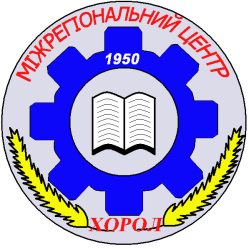 80
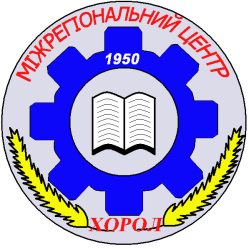 Притягнуто до дисциплінарної відповідальності 3-х працівників, їм оголошено догани.
   За результатами роботи протягом навчального року, за погодженням із профспілковим комітетом, згідно Положення про преміювання працівників  Центру, було премійовано 130  працівників на загальну суму 1564201 грн.,  із них за рахунок спеціального фонду 29 осіб на загальну суму 180520 грн.
81
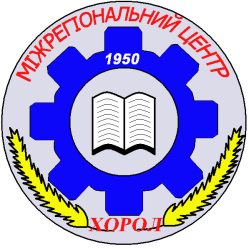 За напруженість у роботі отримали доплати 26 осіб на загальну суму 177783 грн. у тому числі класні керівники груп, де навчаються учні, які мають повну загальну середню освіту, на суму 3704 грн.  
   Був організований дієвий контроль за всіма напрямками роботи закладу освіти. Проводився, як тематичний так і фронтальний контролі.
82
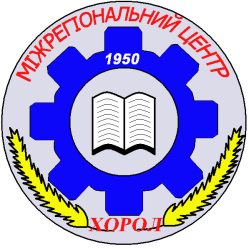 З метою вивчення досвіду, надання методичної допомоги та проведення контролю  навчально-виховної роботи адміністрацією відвідано 174 уроків та виховних заходів: директором – 24, заступником директора з НВР –  24, заступником директора з НВхР – 25, завідувачем відділення – 10, старшим майстром – 22, методистом Центру – 32 та  методистом ТВСВ – 7.
83
Протягом навчального року, станом на 15.06.2020 року, було підготовлено розпорядчі та інші документи:
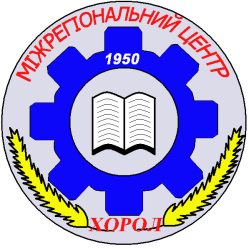 видано наказів з основної діяльності всього  297 з них:
у І семестрі  - 156;
у ІІ семестрі – 141.
видано наказів по навчальній частині 31 з них:
у І семестрі  - 13;
у ІІ семестрі – 18.
84
Протягом навчального року, станом на 15.06.2020 року, було підготовлено розпорядчі та інші документи:
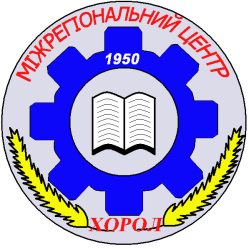 видано наказів з  кадрових питань всього 24 з них:
у  І семестрі  - 130;
у ІІ семестрі – 112.
видано наказів про відрядження всього 48 з них:
І семестрі  - 37;
ІІ семестрі – 11.
85
Протягом навчального року, станом на 15.06.2020 року, було підготовлено розпорядчі та інші документи:
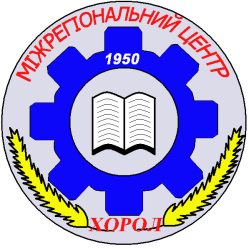 видано розпоряджень всього 23 з них:
І семестрі  - 10;
ІІ семестрі – 13.
підготовлено листів у різні інстанції всього  415 з них
І семестрі  - 252;
ІІ семестрі – 163.
86
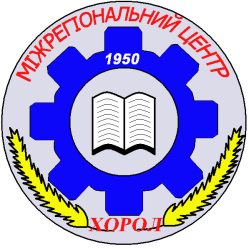 Проведено особистий прийом громадян  47 осіб з них:
І семестрі  - 33 осіб;
ІІ семестрі – 14 осіб.
87
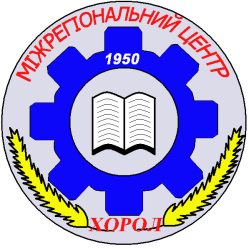 Відряджень службових (директора  Центру) – 8, в тому числі 
у І семестрі  - 6;
у ІІ семестрі – 2.
88
Організація роботи з охорони праці, безпеки життєдіяльності та ЦЗ
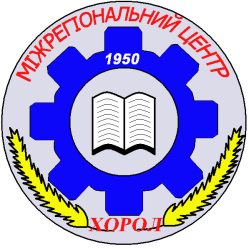 Директором Центру видано 29 наказів та 9 розпоряджень, спрямованих на забезпечення дотримання безпечних та здорових умов праці під час ведення освітнього процесу:
   І семестр: 15 наказів; 5 розпоряджень;
   ІІ семестр: 14 наказів; 4 розпоряджень.
   У тому числі в умовах запровадження карантинних обмежень: 9 наказів; 2 розпоряджень, що регламентують роботу під час карантину.
89
Організація роботи з охорони праці, безпеки життєдіяльності та ЦЗ
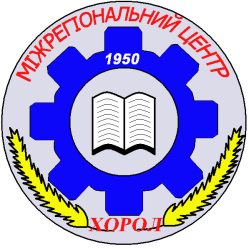 У І семестрі  пройшли навчання та перевірку знань з питань охорони праці 36 працівників .

   У ІІ семестрі – 73 працівники з питань цивільного захисту. 7 відповідальних осіб пройшли навчання та перевірку знань у навчально-консультативних центрах.
90
Організація роботи з охорони праці, безпеки життєдіяльності та ЦЗ
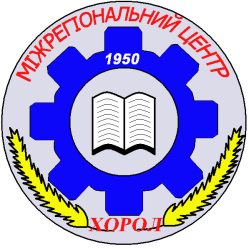 Здійснюються заходи щодо:
- закінчення капітального ремонту теплотраси;
- облаштування приміщення гуртожитку ТВСВ системами пожежної сигналізації, оповіщення та централізованого пожежного спостереження, а також блискавко захисту;  
- вогнезахисного обробітку дерев’яних стропильних конструкцій горищних приміщень;
-  атестації робочих місць за умовами праці (один раз у 5 років).
91
Організація роботи з охорони праці, безпеки життєдіяльності та ЦЗ
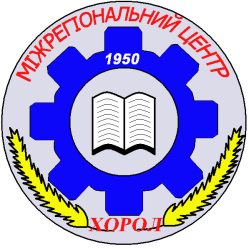 Протягом 2019-2020 н.р.  на заходи охорони праці, цивільної, техногенної та пожежної безпеки використано коштів на суму 572876 грн.
92
При підготовці до нового навчального року (липень-серпень 2019 року) та протягом І семестру -  536311 грн.
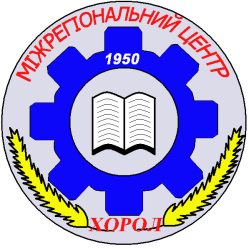 вогнезахисний обробіток дерев’яних стропильних конструкцій гуртожитку ТВСВ - 32557 грн.;
обладнання будівель навчального корпусу, НВМ та їдальні системами пожежної сигналізації, оповіщення та централізованого пожежного спостереження – 244598 грн.;
гідрохімічне очищення системи опалення гуртожитку ТВСВ – 197828 грн;
перевірка контурів заземлення – 4900 грн.
технічне обслуговування вогнегасників - 4920 грн.;
технічне обслуговування систем газопостачання - 6956 грн.;
обстеження димових каналів -  400 грн.;
повірка манометрів – 913 грн.;
93
При підготовці до нового навчального року (липень-серпень 2019 року) та протягом І семестру -  536311 грн.
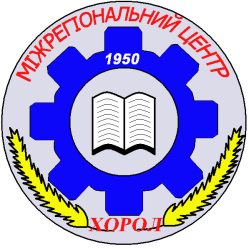 страхування членів ДПД – 1502 грн.;
послуги із централізованого пожежного спостереження – 6600 грн.;
навчання працівників з охорони праці, переатестація операторів газової теплогенераторної – 4620 грн.; 
придбання дезінфікуючих засобів – 2590 грн.;
бактеріологічні дослідження та перевірка продуктів харчування на нітрати – 1948 грн.
утилізація відходів – 4687 грн.;
придбання спецодягу – 18350 грн.;
доплата працівникам за шкідливі умови праці – 1997 грн.;
вартість виданого працівникам молока за шкідливі умови праці – 945 грн.
94
Протягом ІІ семестру – 36565 грн.
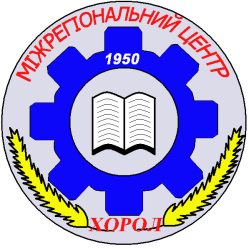 ідентифікація потенційно небезпечних об’єктів – 11100 грн.;
бактеріологічні дослідження  продуктів харчування  – 1148 грн.
дератизації у приміщення їдальні згідно системи НАССР – 3500 грн.;
доплата працівникам за шкідливі умови праці – 3387 грн.;
навчання працівників з охорони праці – 2520 грн.;
компенсація працівникам за медогляд – 14910 грн.
95
Після завершення реорганізації навчальних закладів та створення ТВСВ с.Войниха:
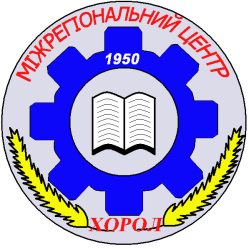 унесені зміни у додаток до наказу МОН  України «Про закріплення державного майна за Міжрегіональним центром професійної перепідготовки звільнених у запас військовослужбовців м. Хорол Полтавської області»;
отримано новий витяг з Єдиного реєстру об’єктів державної власності щодо державного майна ( Фонд державного майна України);
подані матеріали до МОН України та отримано довіреність для проведення державної реєстрації речових прав на майно в установленому законодавством порядку.
96
Дякую за увагу. Запрошую до обговорення.
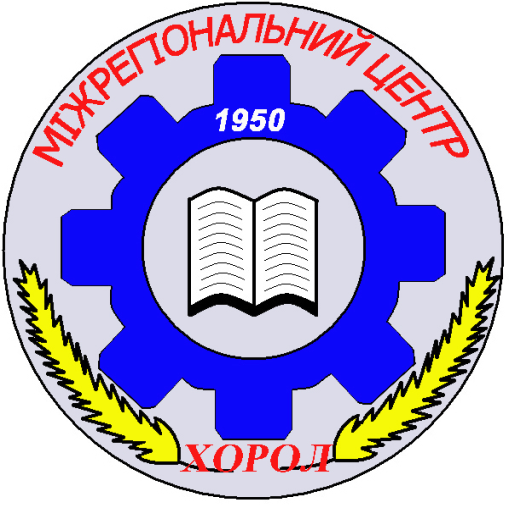 97